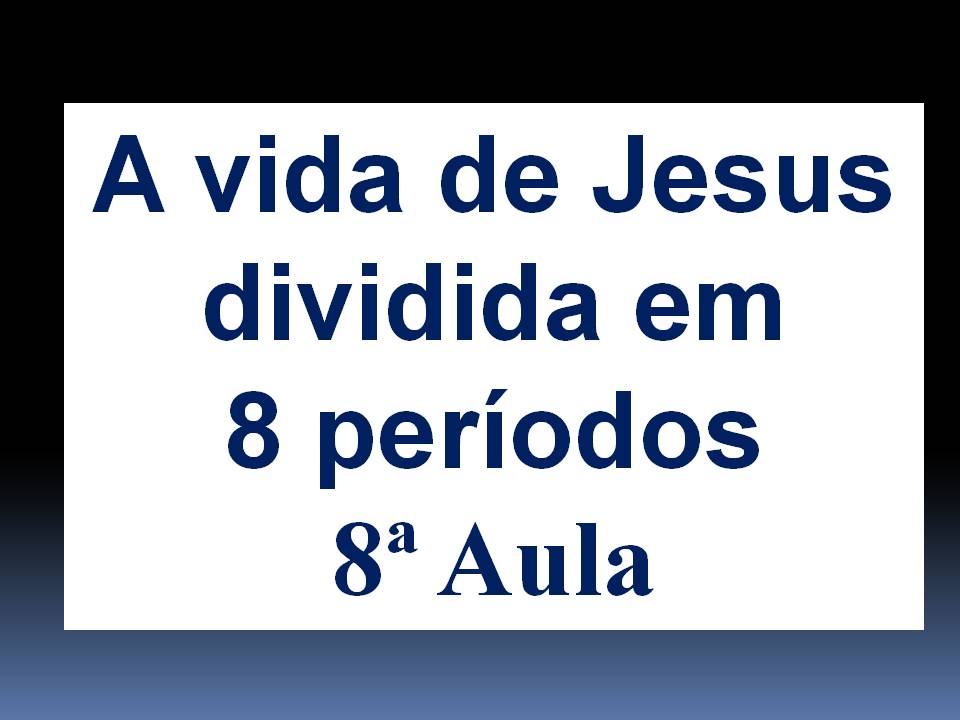 12
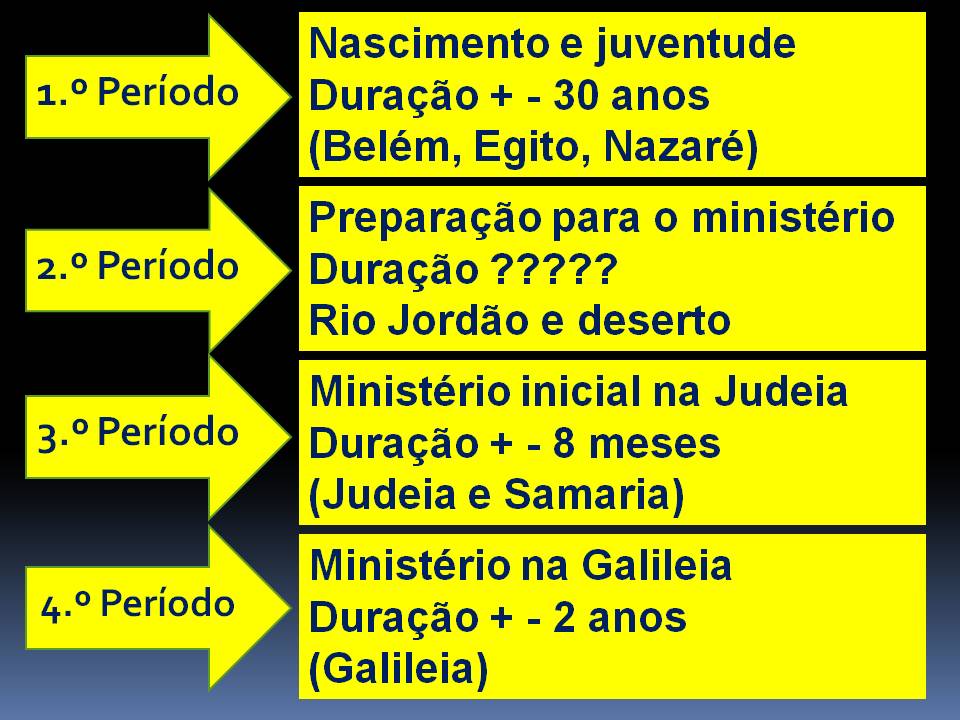 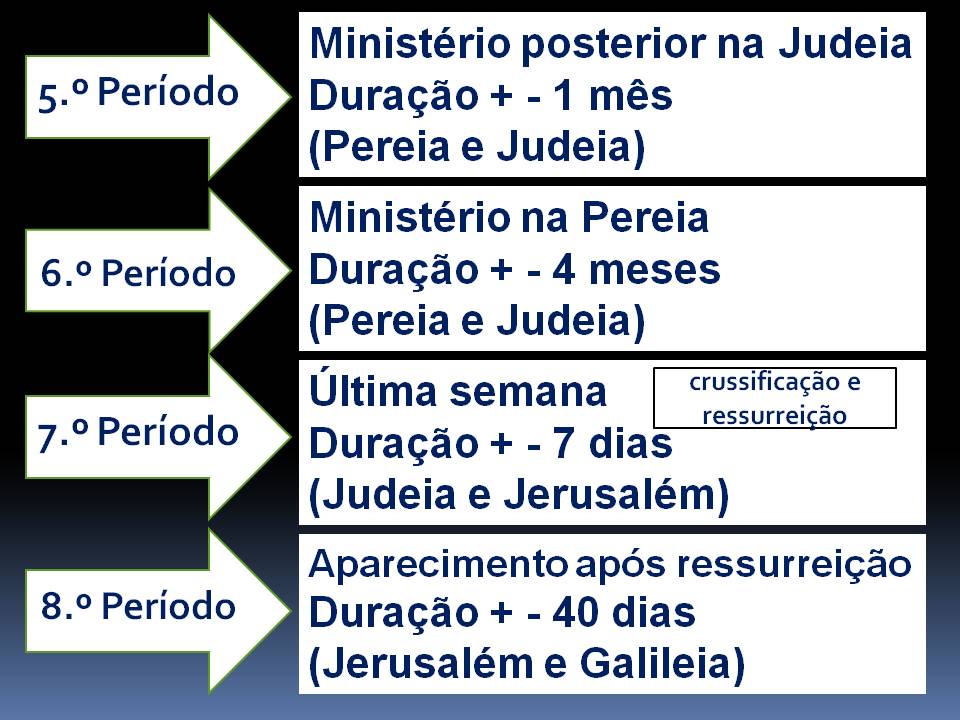 Ministério posterior na Judeia
Duração + - 1 mês
(Pereia e Judeia)
5.º Período
6.º Período
Ministério na Pereia
Duração + - 4 meses
(Pereia e Judeia)
7.º Período
A última semana
Duração + - 7dias
Judeia e Jerusalém
(Crussificação
e ressurreição)
8.º Período
Aparecimento após ressureição
Duração + - 40 dias
Jerusalém e Galileia
Sábado               Chegada em Betânia
Domingo                A entrada triunfal
Segunda         Expulsão dos mercadores
Terça             Último dia de Jesus no templo
Quarta           Dia tranquilo em Betânia
Quinta           Última ceia e noite de oração
Sexta             Julgamento e crucificação
Domingo            Ressurreição de Jesus
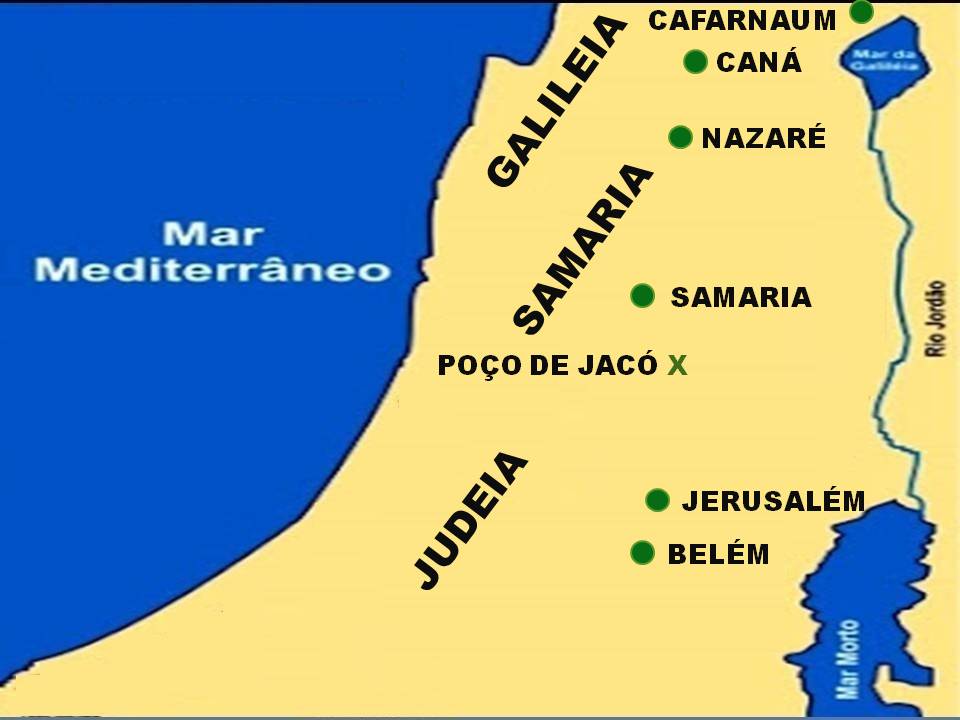 PEREIA
Ministério
Jerusalém e Galileia
+ - 40 dias
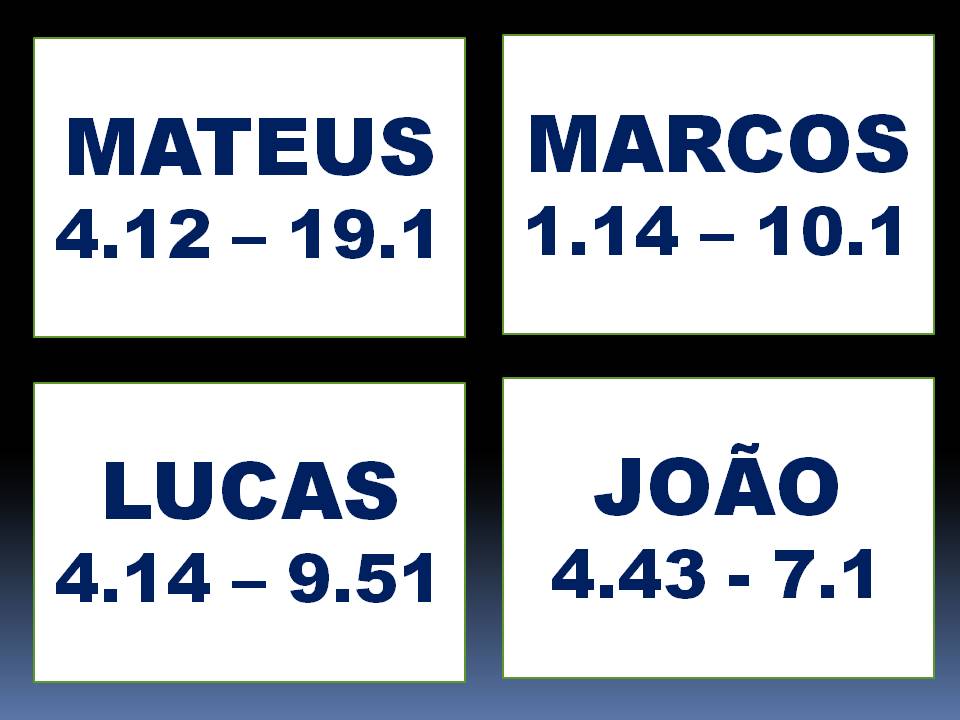 MATEUS
28
MARCOS
16
JOÃO
20 e 21
LUCAS
24
Mateus 28.1
No findar do sábado, ao entrar o primeiro dia da semana, Maria Madalena e a outra Maria foram ver o sepulcro.
Marcos 16.1
Passado o sábado, Maria Madalena, Maria, mãe de Tiago, e Salomé, compraram aromas para irem embalsamá-lo.
Lucas 24.1
Mas, no primeiro dia da semana, alta madrugada, foram elas ao túmulo, levando os aromas que haviam preparado.
João 20.1
No primeiro dia da semana, Maria Madalena foi ao sepulcro de madrugada, sendo ainda escuro, e viu que a pedra estava revolvida.
Mateus 28.20
ensinando-os a guardar todas as coisas que vos tenho ordenado. E eis que estou convosco todos os dias até à consumação do século.
Marcos 16.20
E eles, tendo partido, pregaram em toda parte, cooperando com eles o Senhor e confirmando a palavra por meio de sinais, que se seguiam.
Lucas 24.53
e estavam sempre no templo, louvando a Deus.
João 21.25
Há, porém, ainda muitas outras coisas que Jesus fez. Se todas elas fossem relatadas uma por uma, creio eu que nem no mundo inteiro caberiam os livros que seriam escritos.
1 - A Maria Madalena, de manhã cedo (Mc 16.9,10)

2 - As demais mulheres, de manhã cedo (Mt 28.9,10)

3 - A dois discípulos a caminho de Emaús (Mc 16.12,13; Lc 24.13-32)
4 - A Pedro, em alguma ocasião do mesmo dia (Lc 24.34)

5 – Aos onze, naquela noite; Tomé estava ausente (Mc 16.14; Lc 24.36-43; 
      Jo 20.19-23

6 – Aos onze, uma semana depois; Tomé estava presente (Jo 20.26-31)
7 – Aos sete, no mar da Galileia (Jo 21)

8 – Aos onze  e (aos quinhetos?), na Galileia (Mt 28.16-20)

9 – A Tiago, em ocasião e local desconhecidos  (1Co 15.7)
10 – Aparecimento final e ascensão 
(Mc 16.19; Lc 24.44; At 1.3)

11 – Posteriormente, Jesus fez um   aparecimento especial a Paulo
      (At 9.3-5)